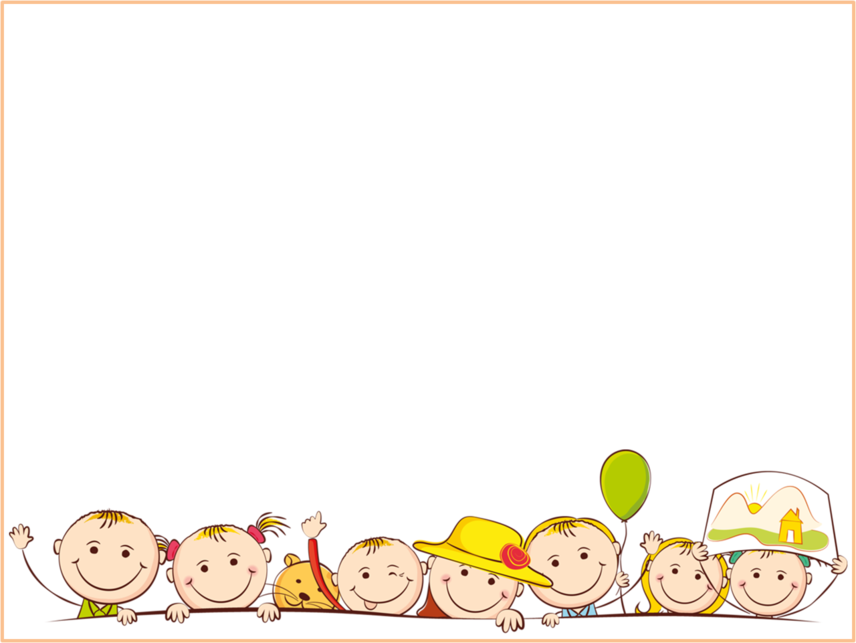 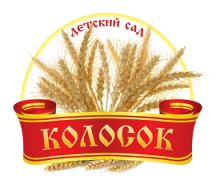 МБДОУ В-Талызинский детский сад  «Колосок»
«Организация социального партнерства ДОУ с учреждениями социума в условиях реализации ФГОС ДО».

                                                                                                   

                                                                               Воспитатель Буренкова Л.Г.


2020г.
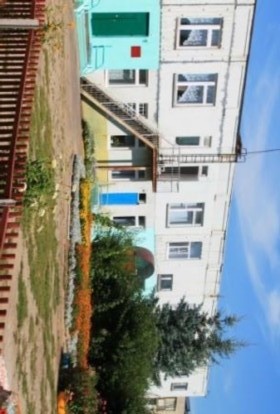 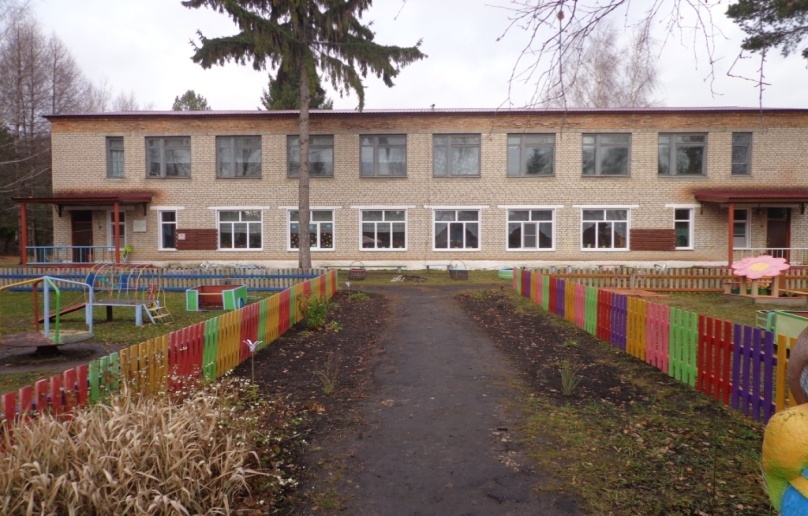 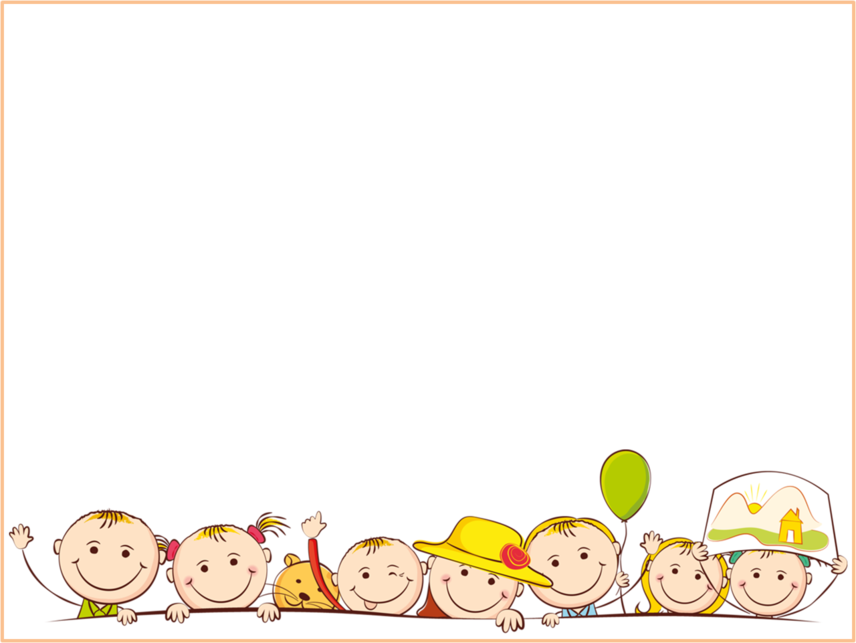 Нет ничего хуже, чем воспитывать детей в однобоком ключе:   таким ключом не открывается ни одна дверь в этом мире, полном замков и запоров.
                                                                           Борис Юрьевич  Кригер
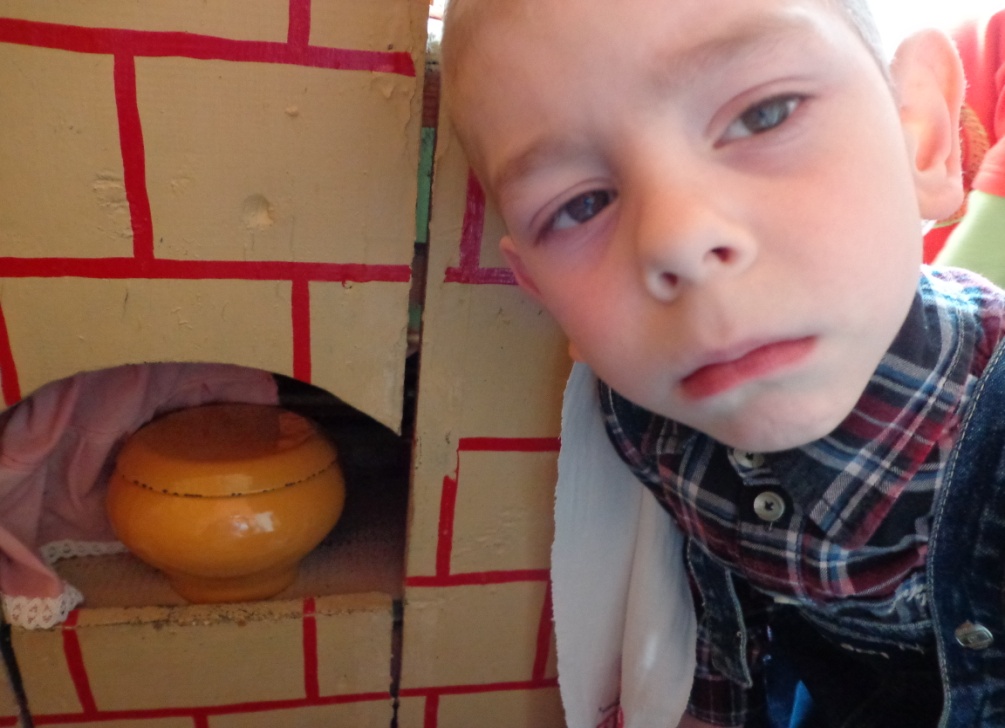 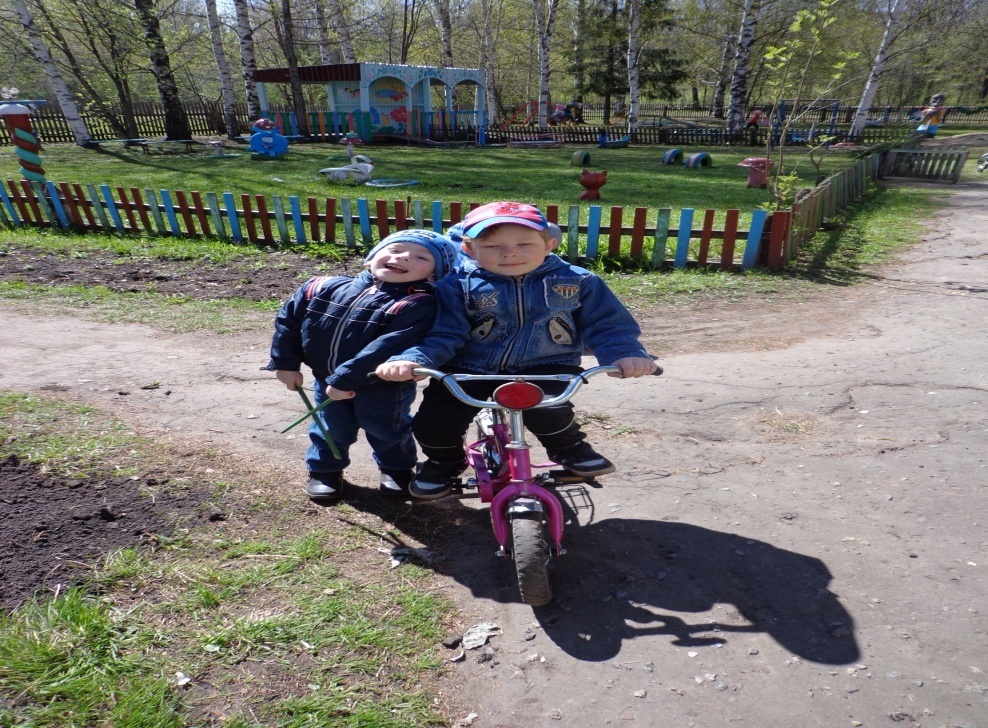 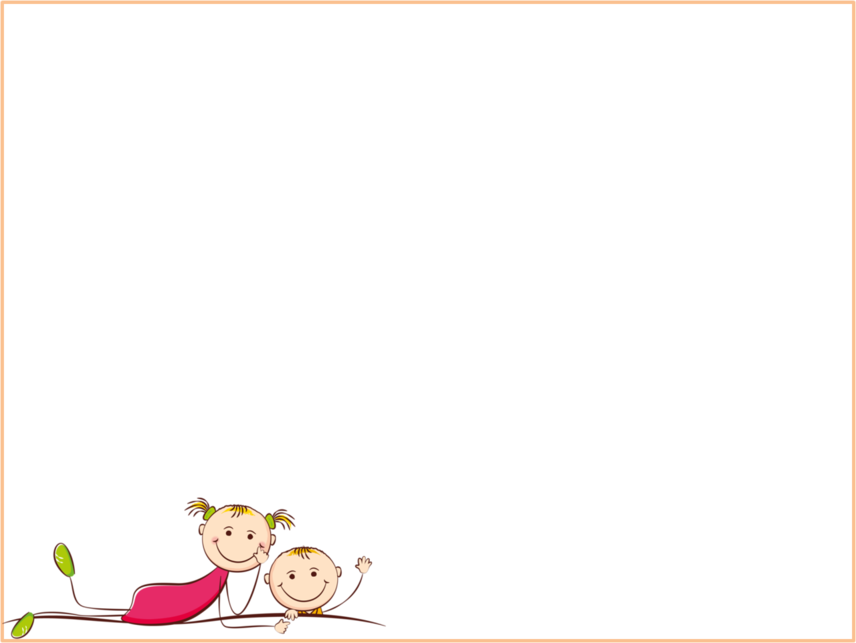 Направления работы с социальными партнерами
Работа с органами местного   самоуправления;
Взаимодействие с учреждением здравоохранения; 
Работа с семьями воспитанников детского сада.
Взаимодействие  с учреждениями образования и
   культуры;
Принципы, на основе которых коллектив нашего детского сада строит связи с социумом:
добровольность, 
равноправие сторон, 
уважение интересов друг друга, 
соблюдение законов и иных нормативных актов,
обязательность исполнения договоренности,
ответственность за нарушение соглашений.
Цель:
Создание системы партнерства ДОУ с социальными институтами для обеспечения благоприятных условий всестороннего развития детей дошкольного возраста, их способностей и творческого потенциала.

                           Задачи:
1.Разработать стратегию и тактику организации взаимодействия с социально значимыми партнёрами.
2.Создать условия позитивного изменения ДОУ  в соответствии с требованиями ФГОС ДО и общественными ожиданиями.
3.Установить партнёрские отношения с сообществом для поддержания благоприятного (как для ДОУ, так и сообщества) общественного окружения.
4.Развивать у всех участников образовательного процесса коммуникативные способности, доброжелательность к окружающим, готовность к сотрудничеству и самореализации.
5.Стимулировать развитие активной гражданской позиции сопричастности к судьбе ДОУ.
6.Формировать положительный имидж ДОУ в местном социуме.
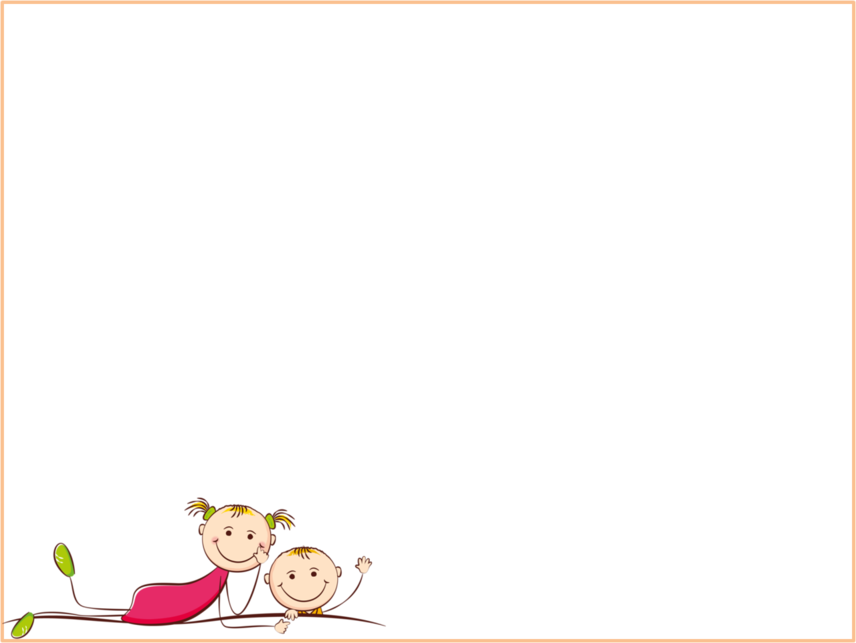 Дом культуры
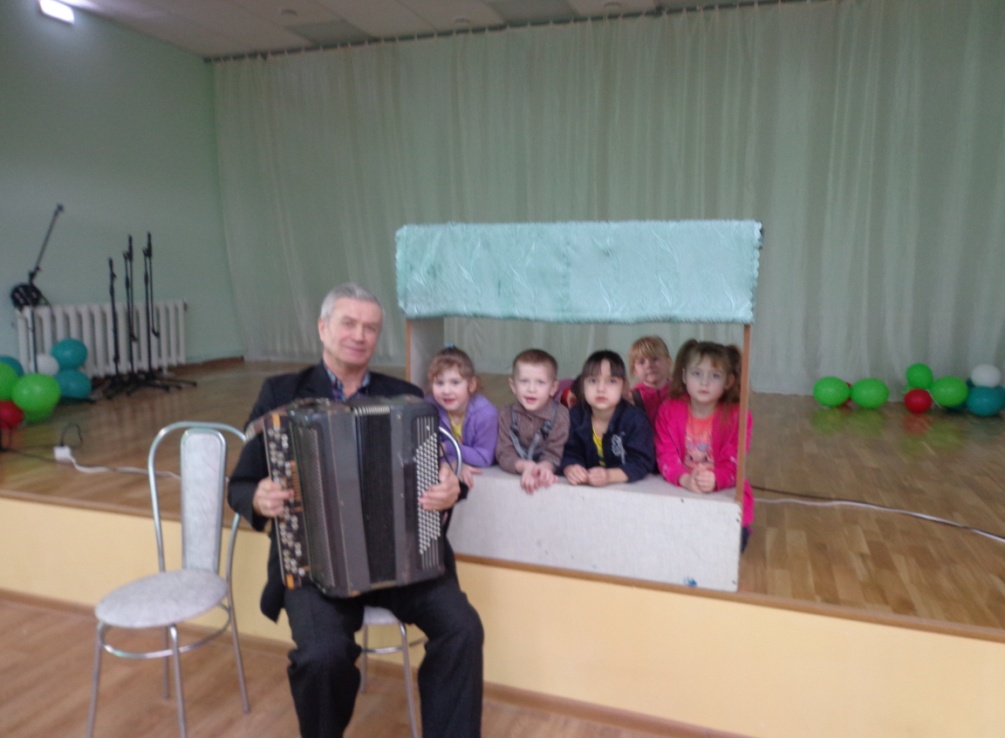 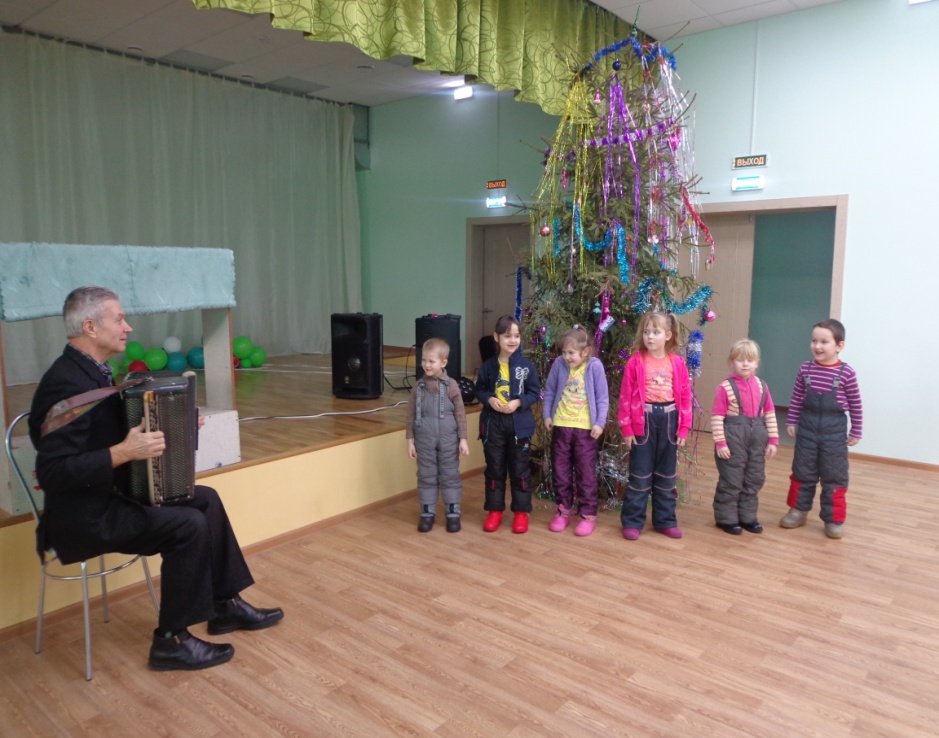 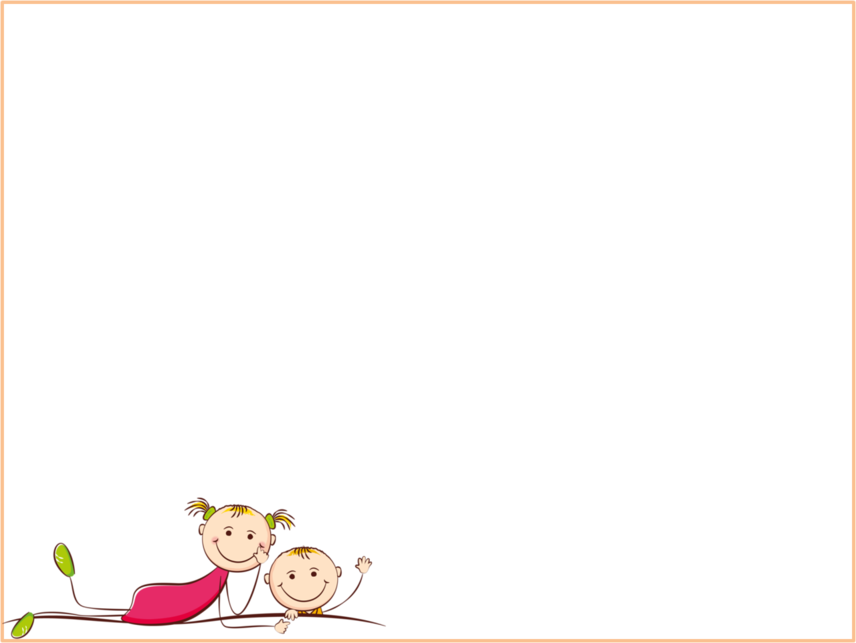 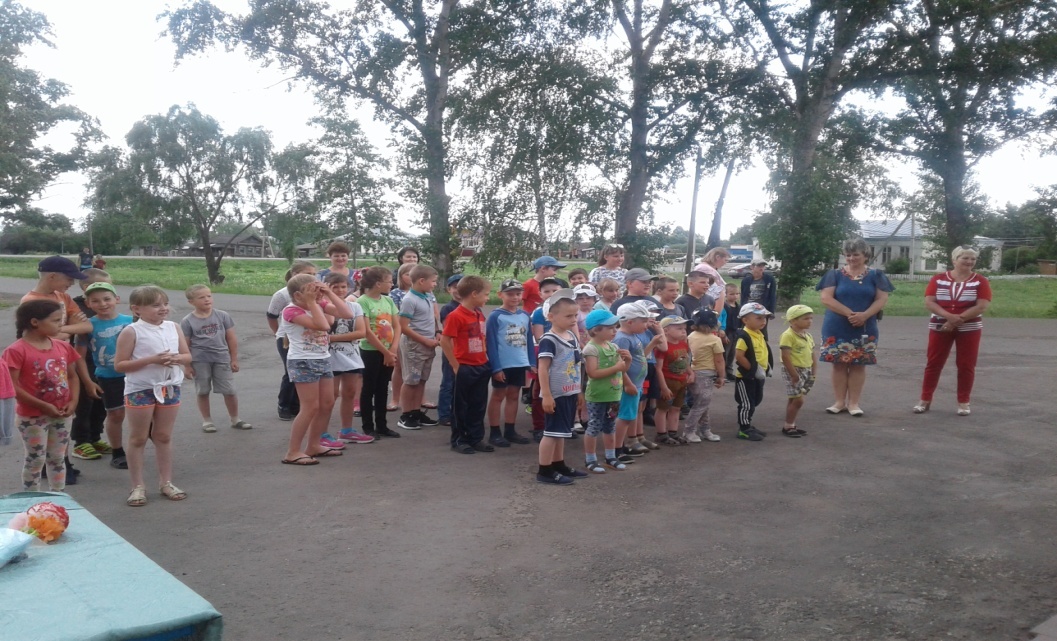 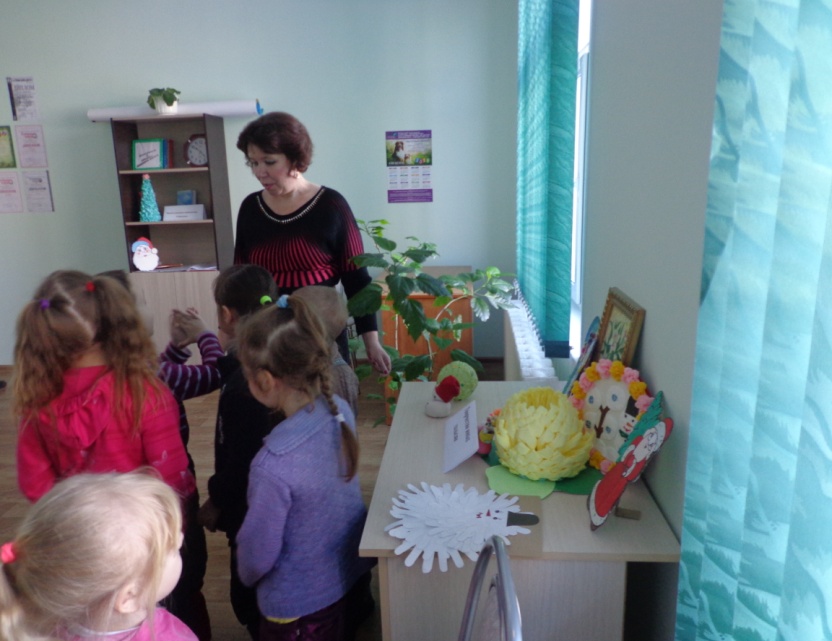 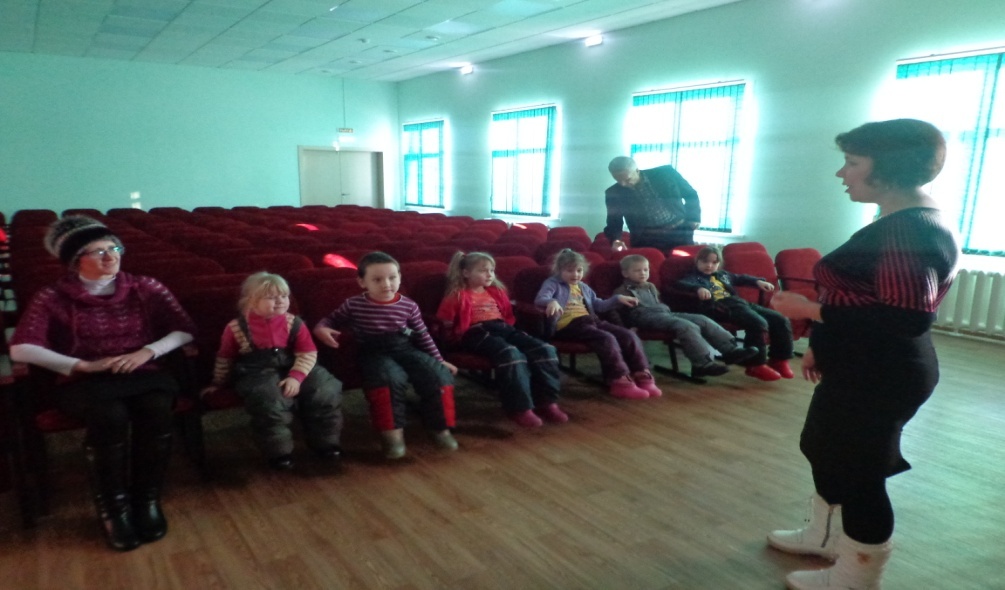 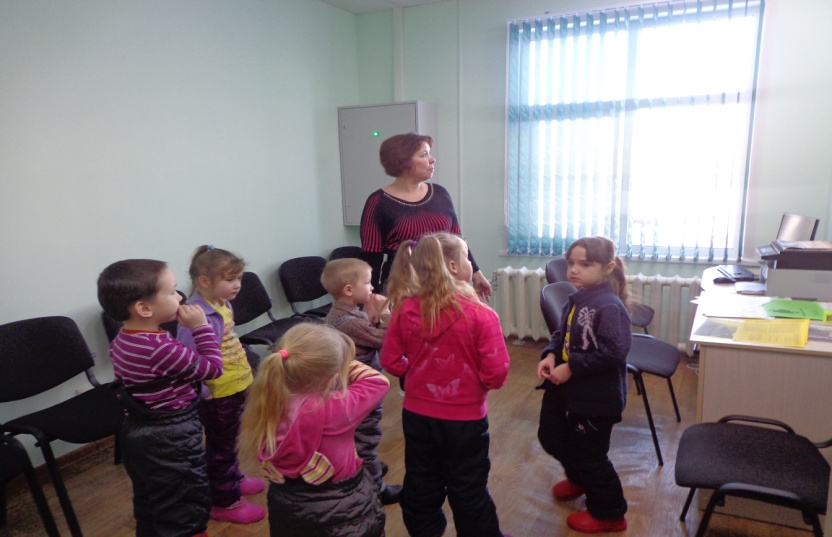 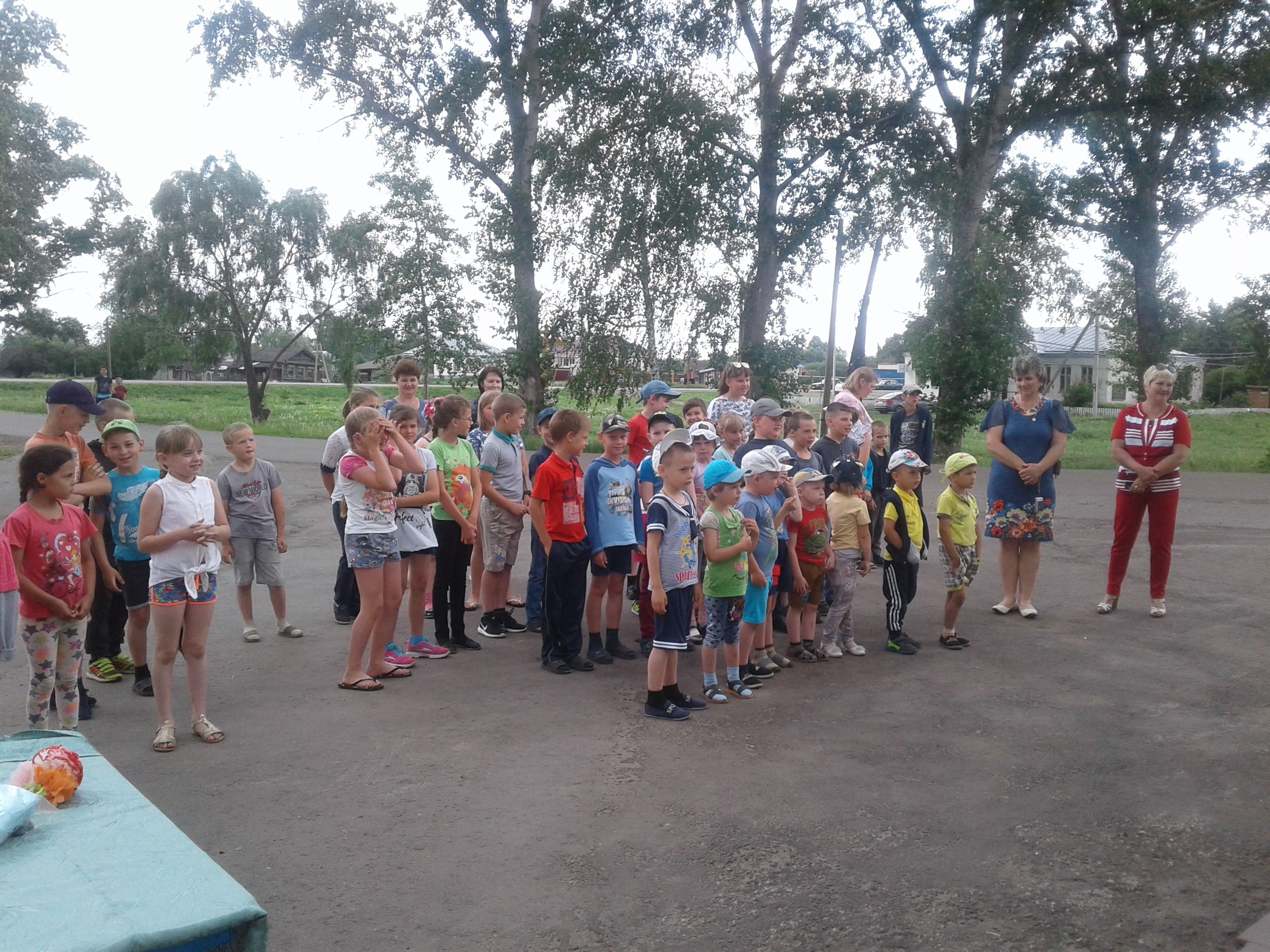 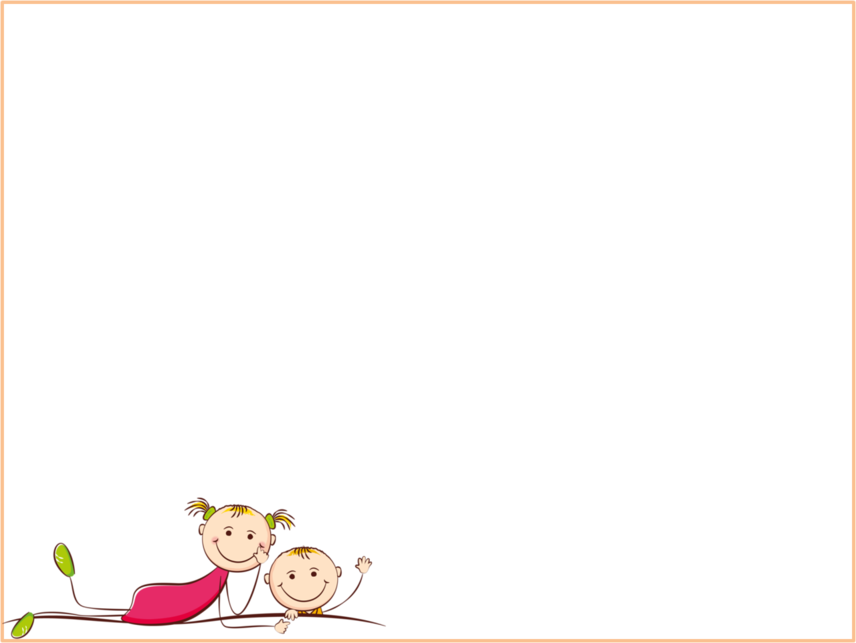 Сельская библиотека
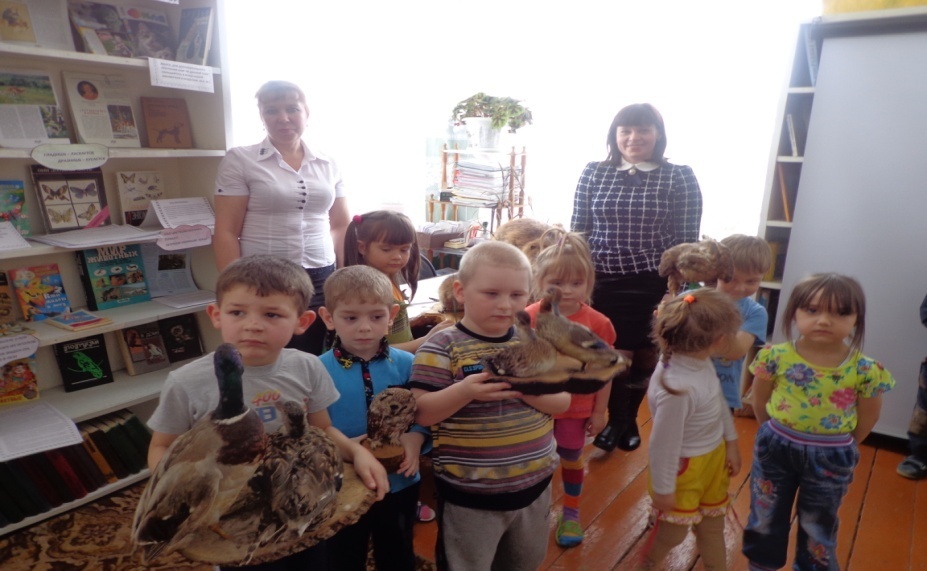 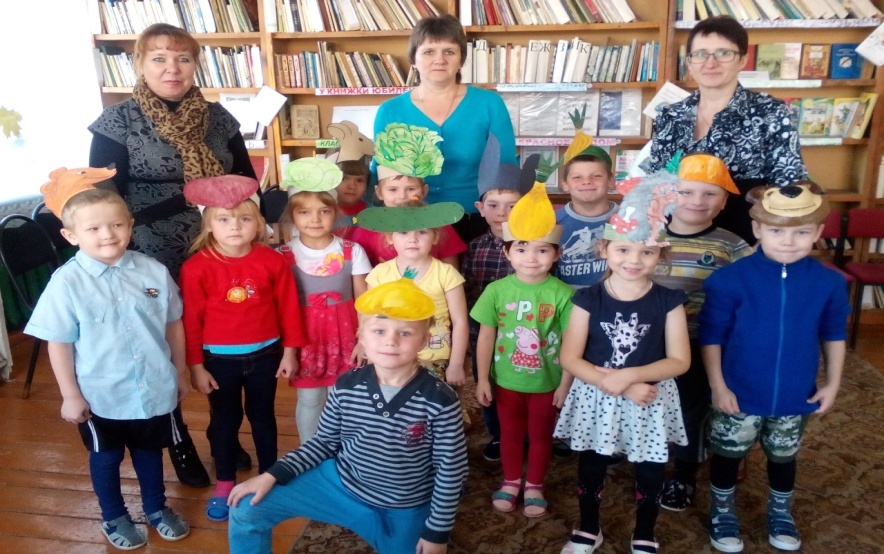 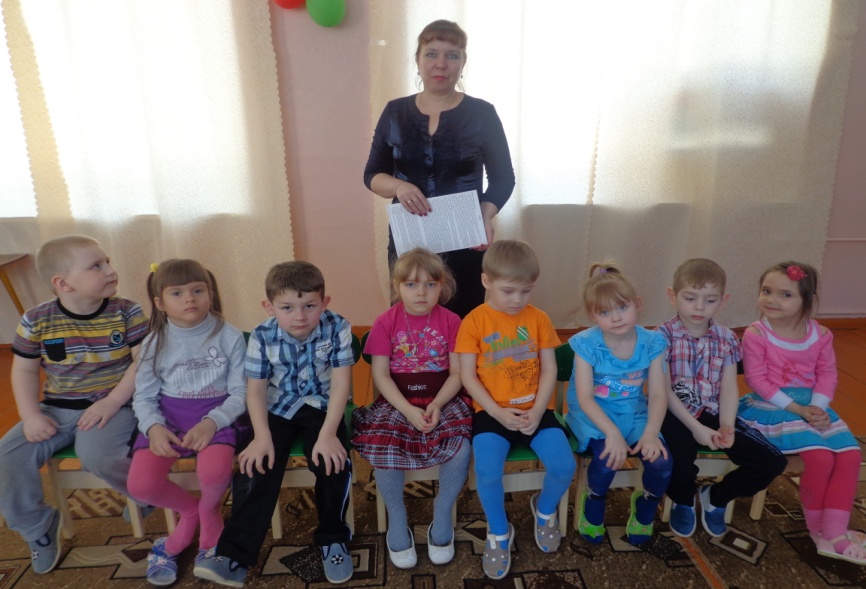 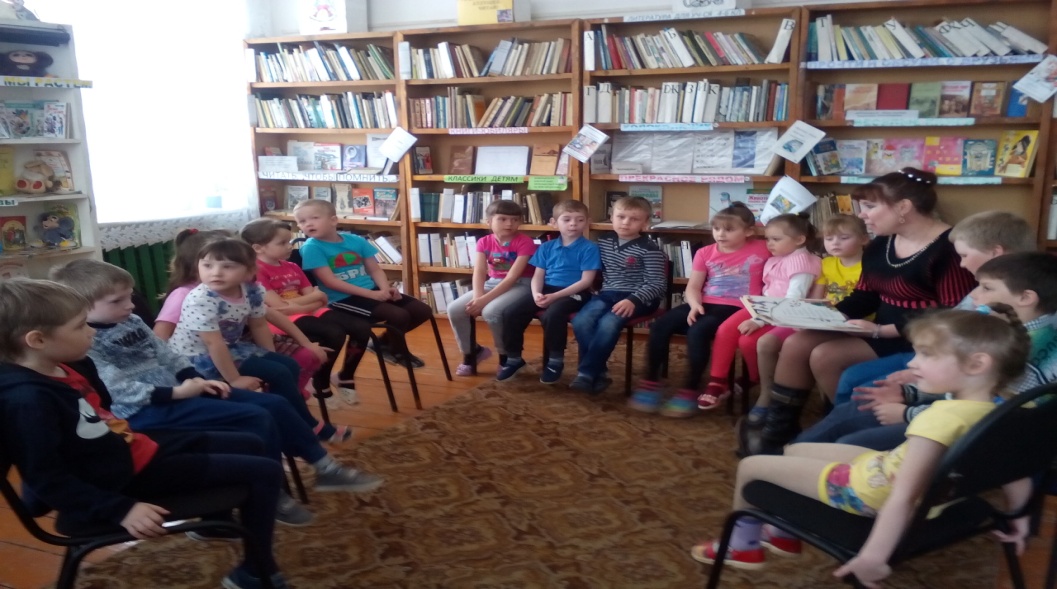 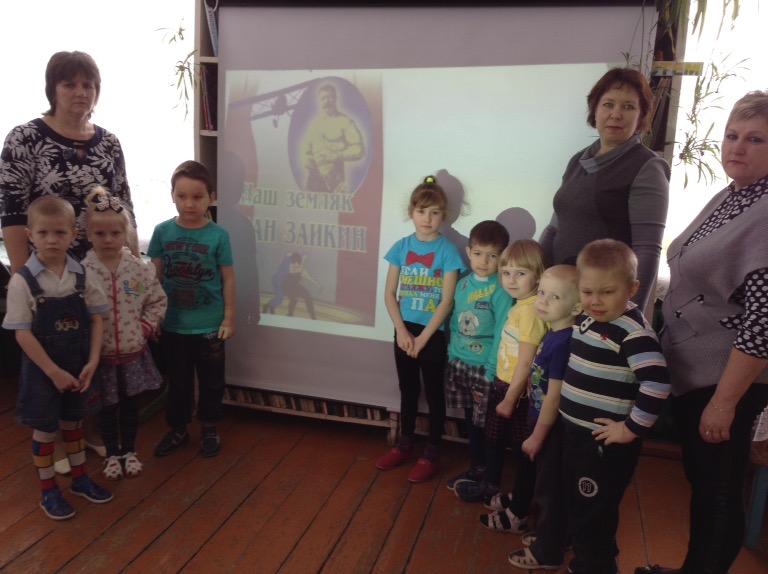 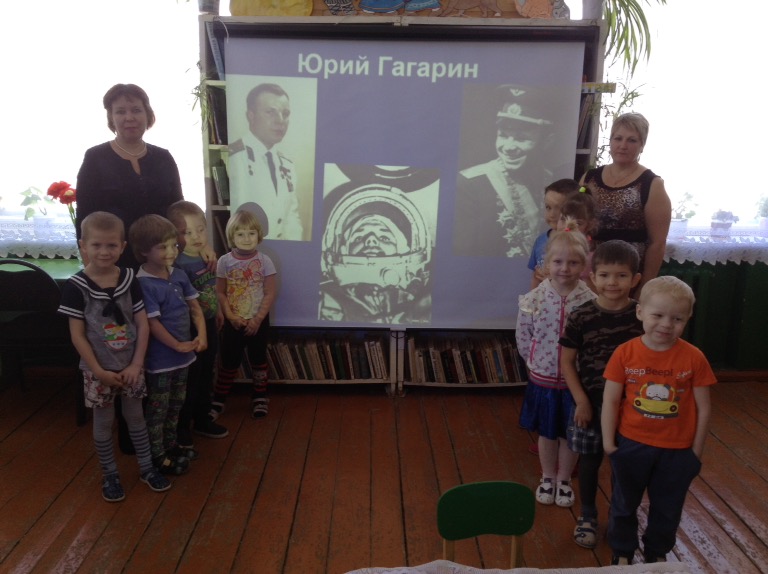 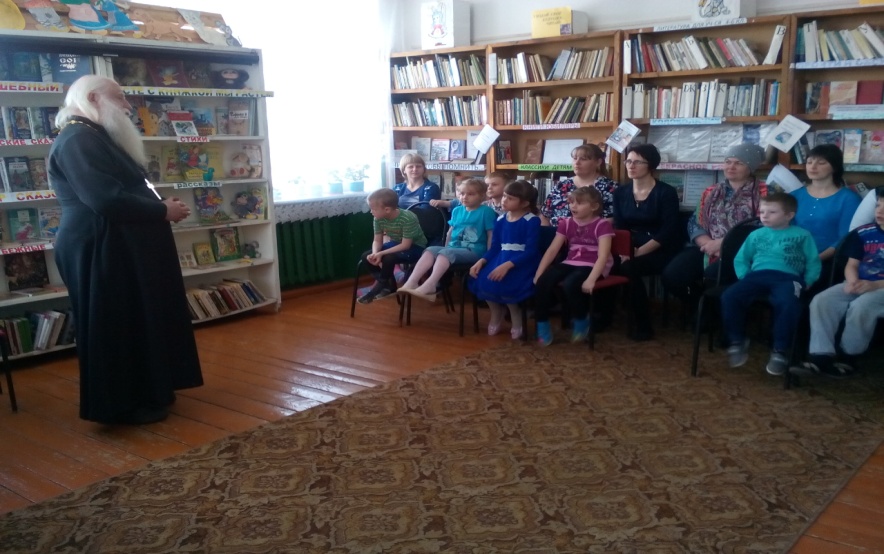 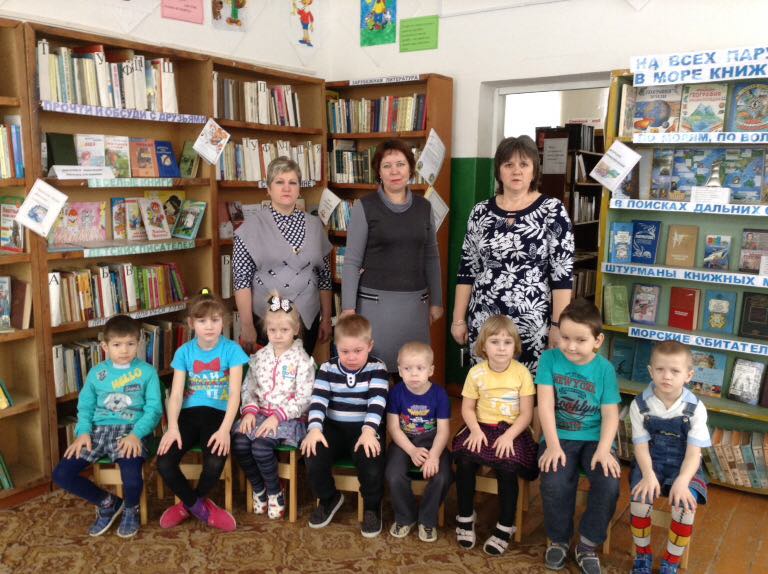 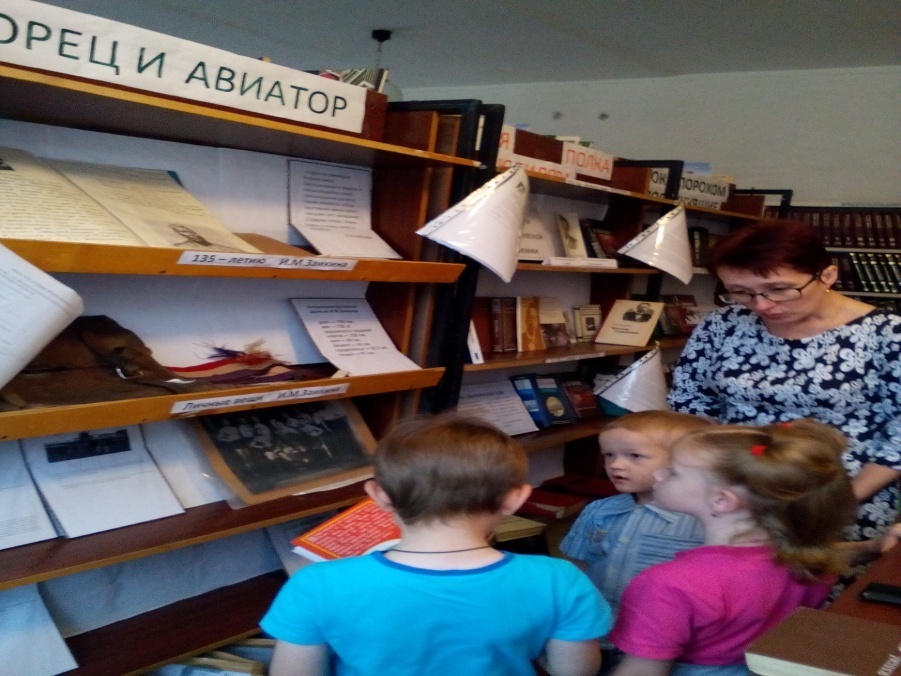 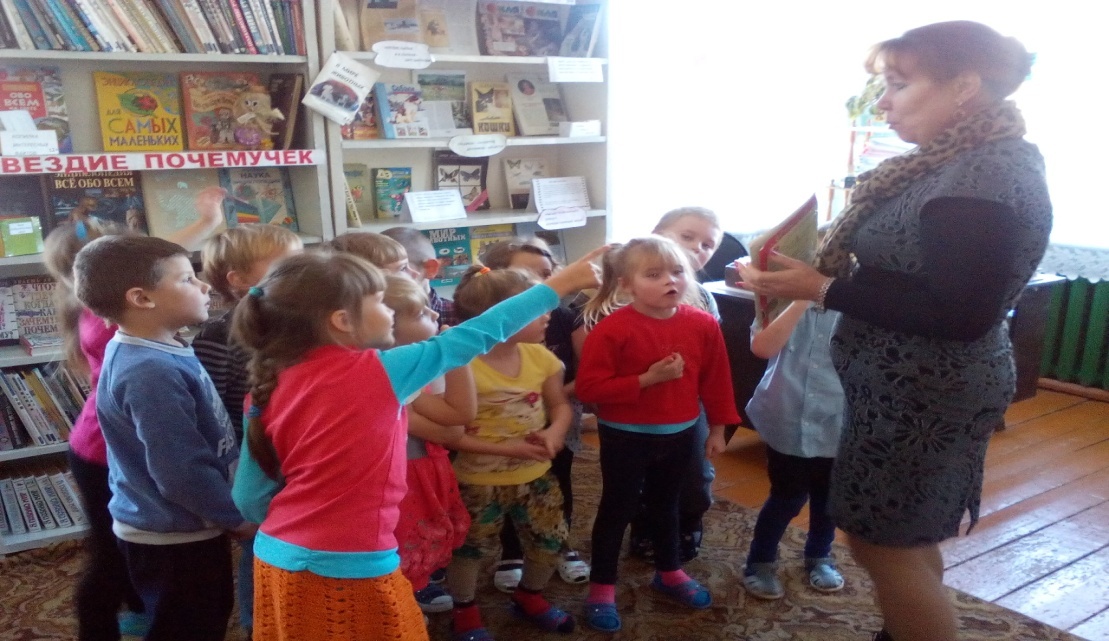 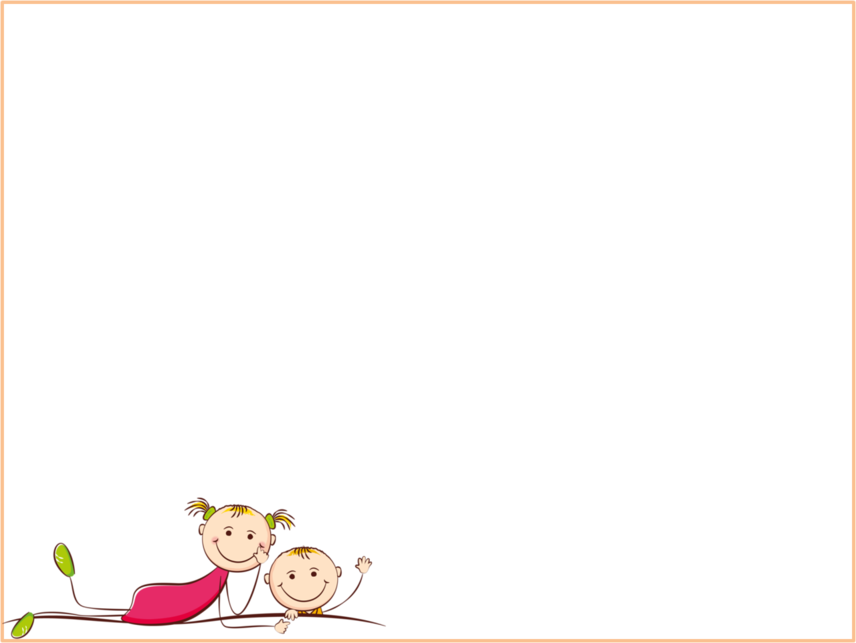 кабинет медицинской сестры ДОУ
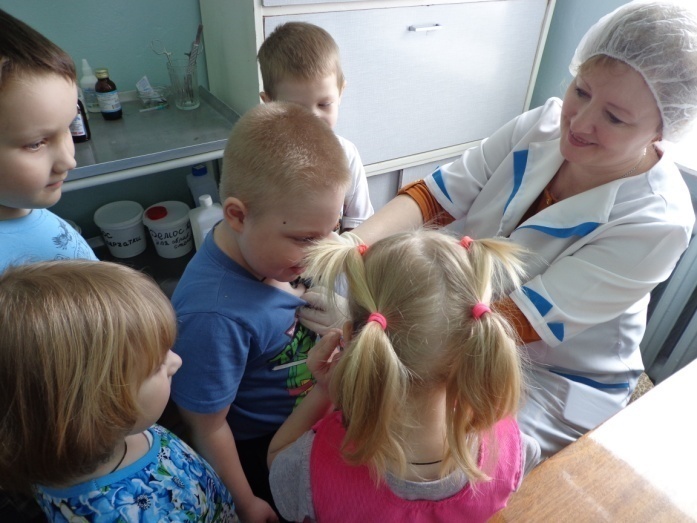 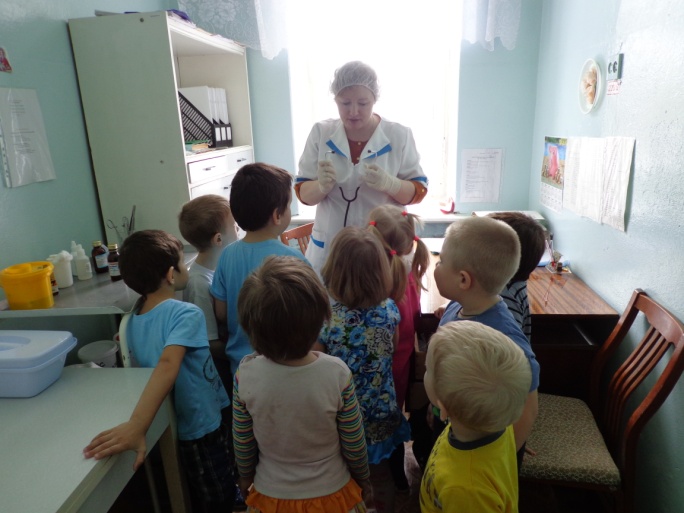 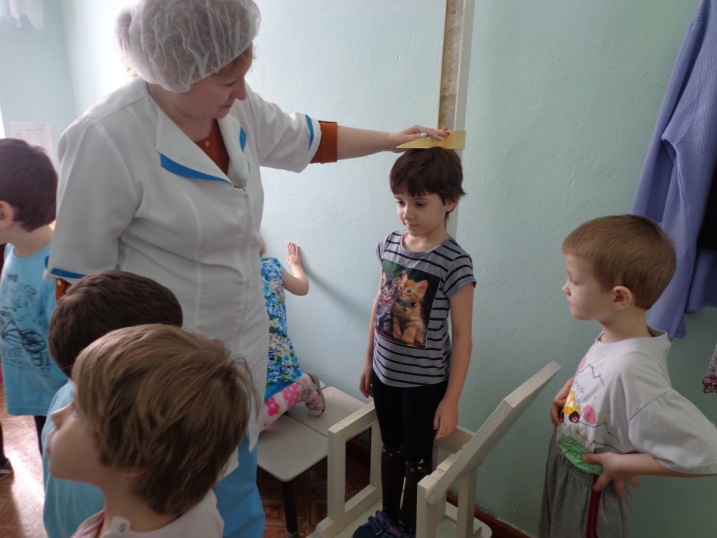 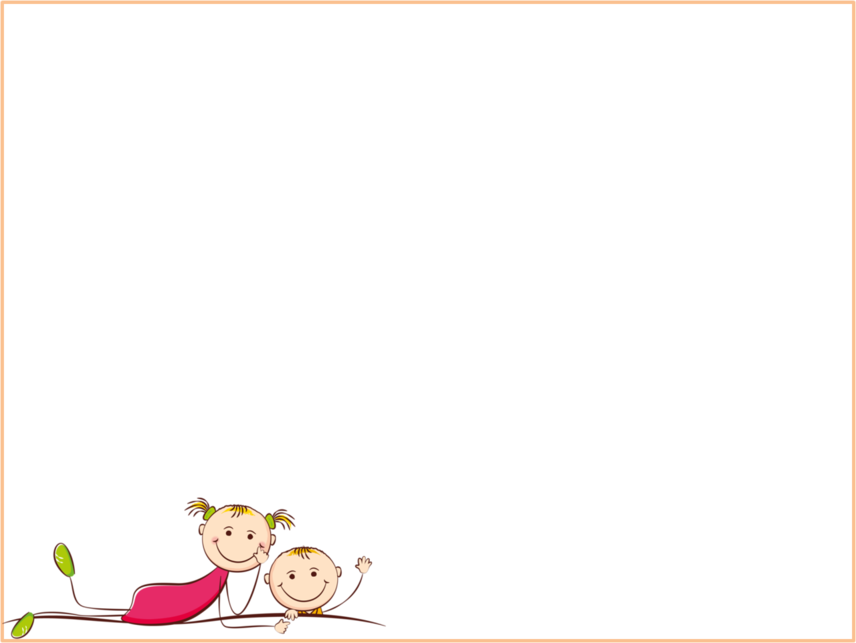 МБОУ «В-Талызинская сш»
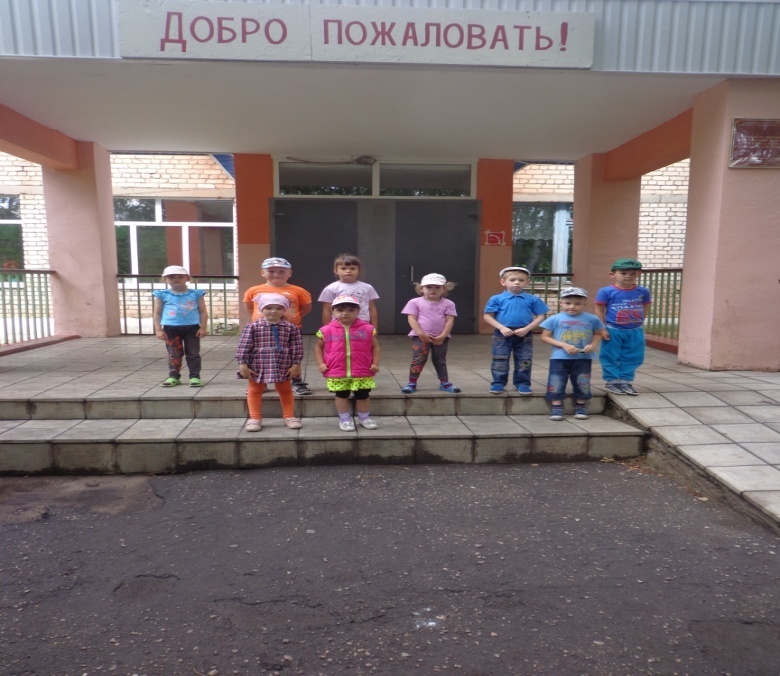 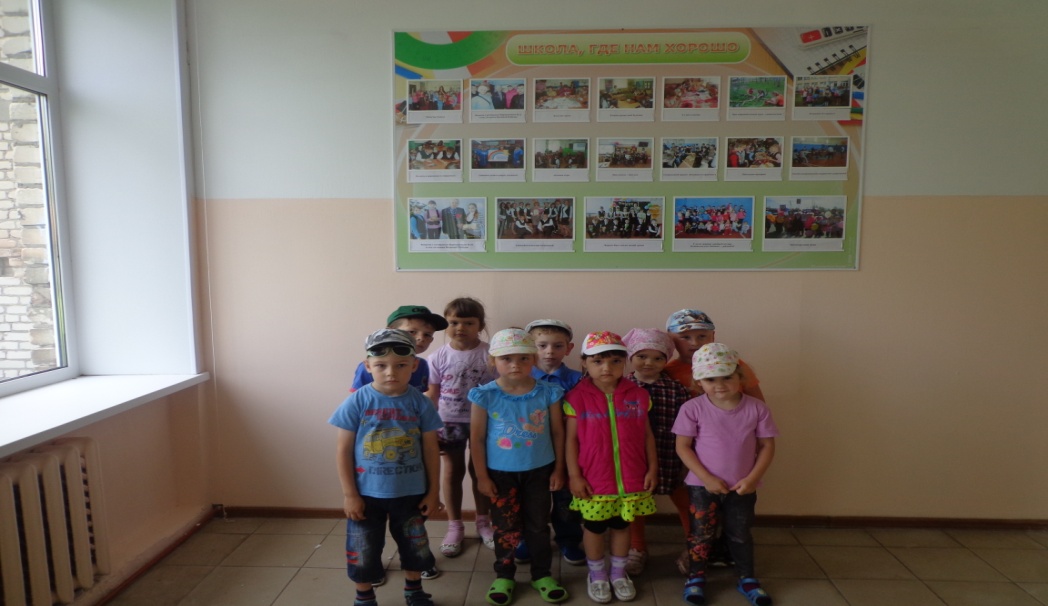 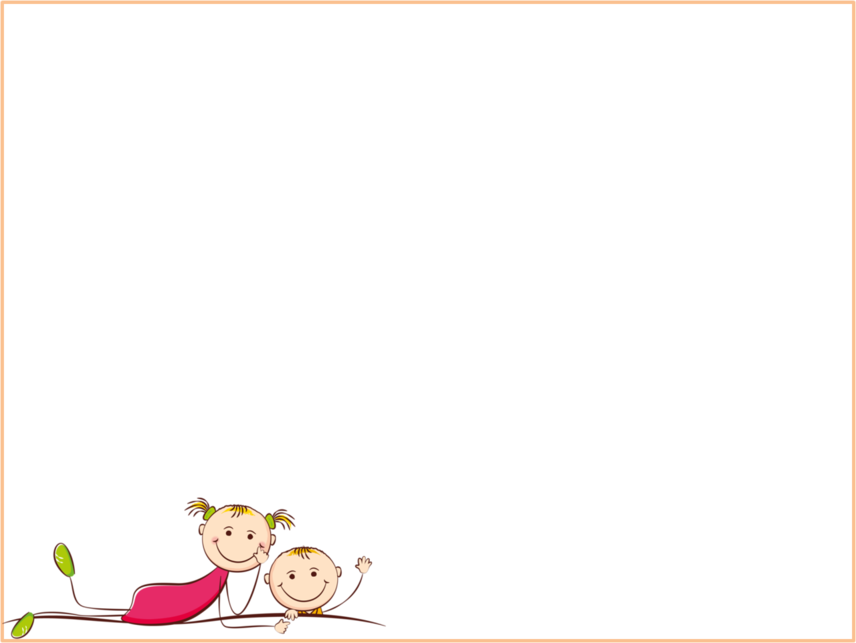 Посещение музея ДОУ и школы
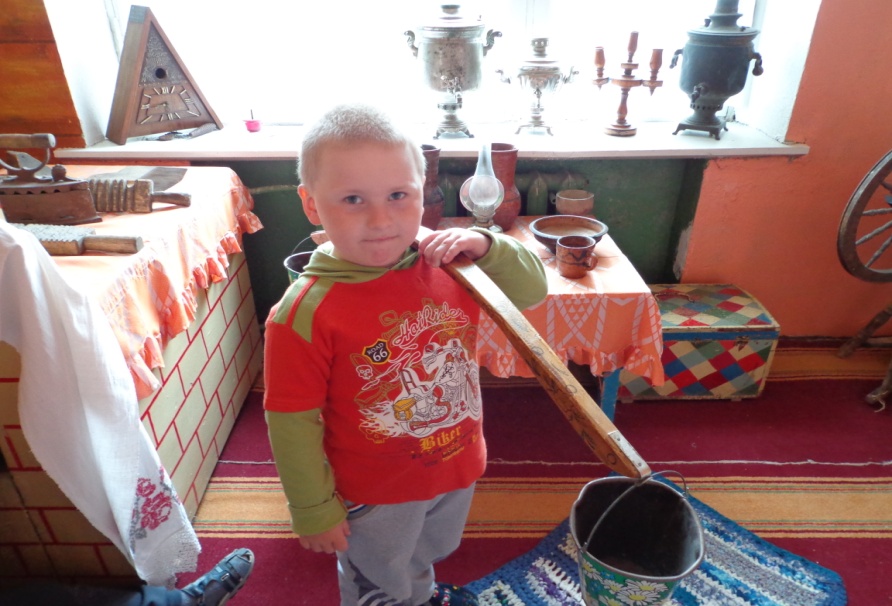 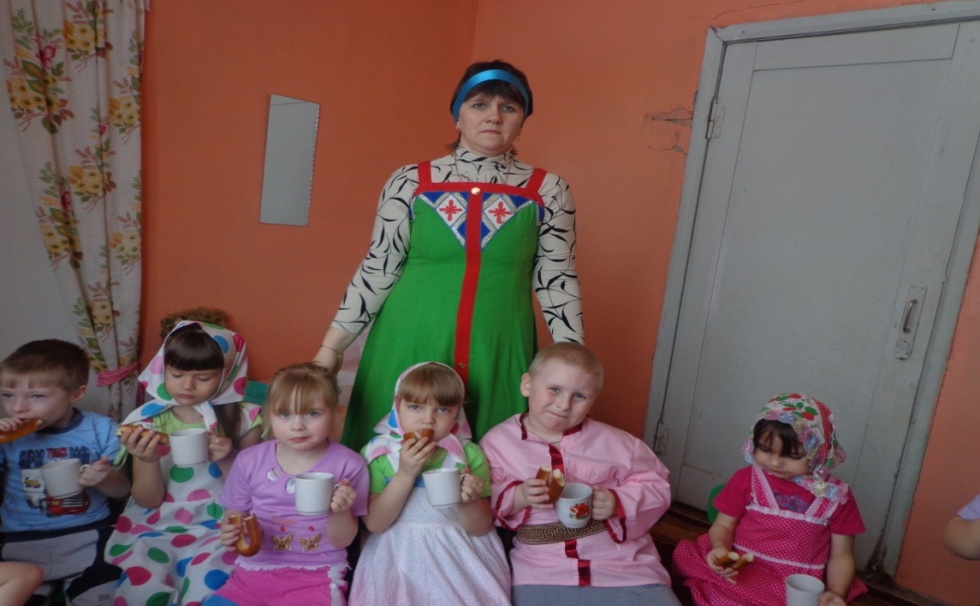 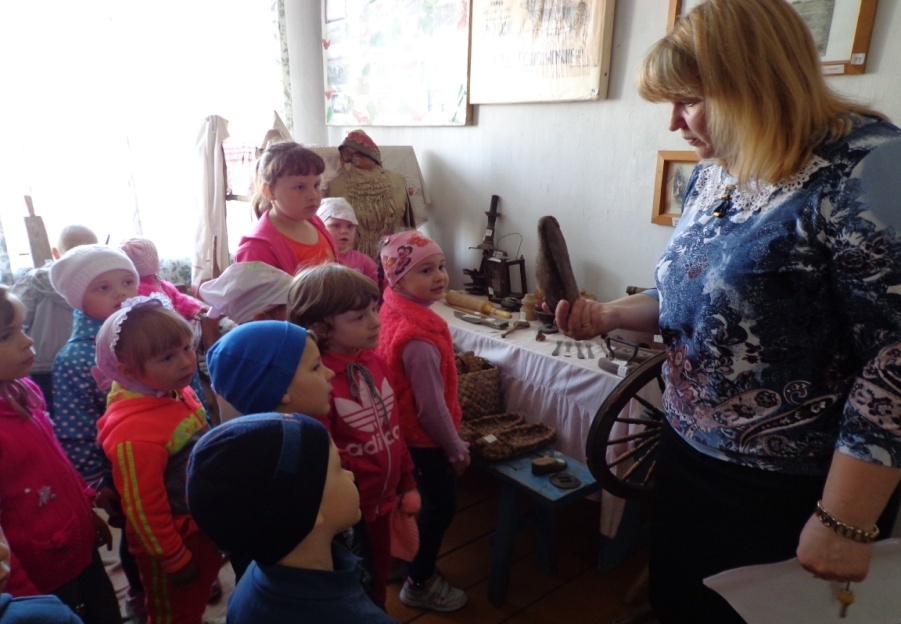 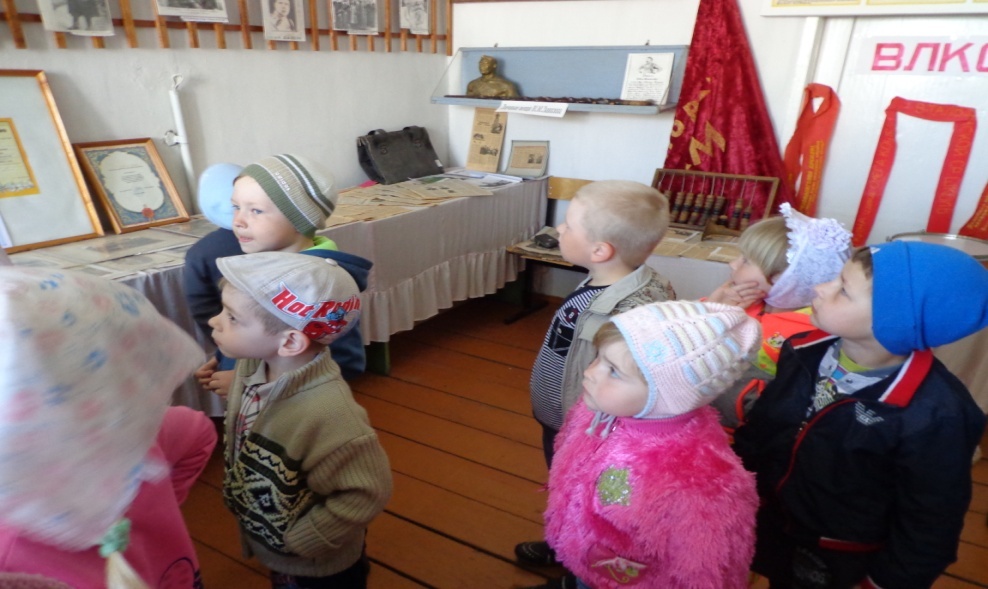 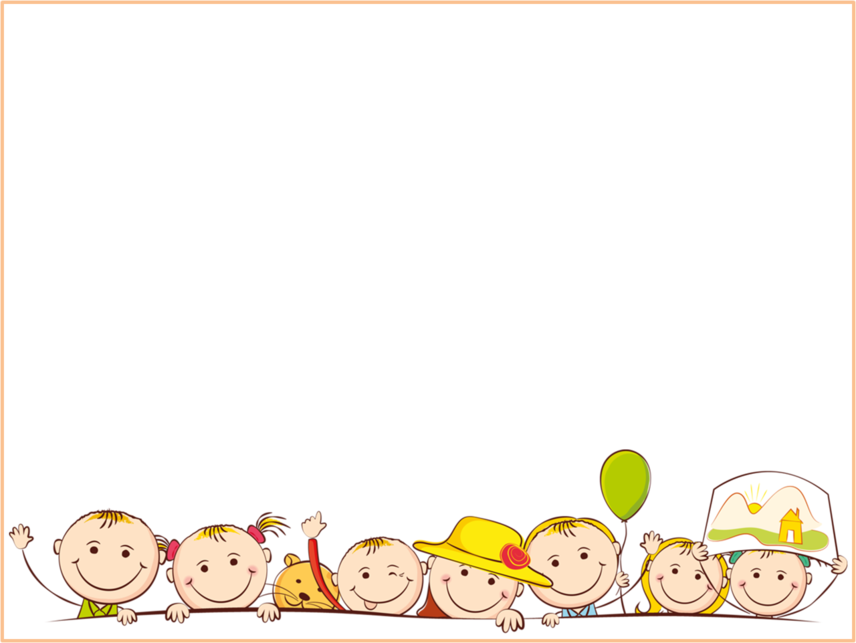 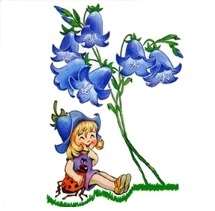 Спасибо за  внимание!